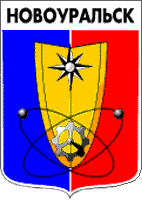 Социальный проект« мы все можем «
Фестиваль творчества детей с ограниченными      возможностями здоровья.
Выполнил серебренный волонтер
Комарова Любовь Павловна
Зато г Новоуральск  Свердловской обл.
Обоснование проекта



 Реализация творческих возможностей.

Интерес к разностороннему общению в социуме.


Удовлетворения внутренней психологической потребности людей с ОВЗ
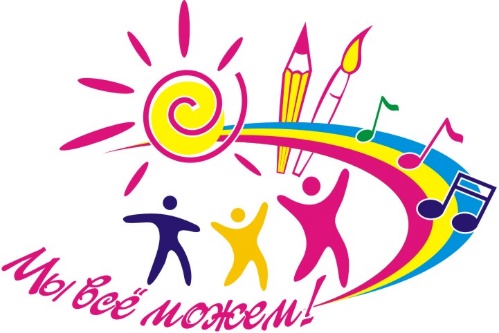 [Speaker Notes: Обоснование проекта]
Участники фестиваля

 Участники Фестиваля  дети с 
ограниченными возможностями здоровья в возрасте от 6 до 55 лет –в том числе и воспитанники дошкольных и образовательных учреждений, учреждений социального обслуживания семей, воспитывающих детей с ОВЗ, представители Ассоциации родителей детей-инвалидов НГО ООО «ВОИ».
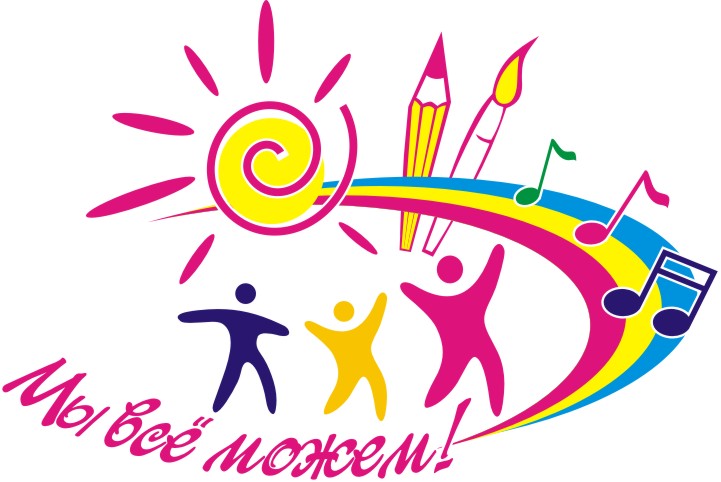 Ожидаемые результаты



Участие детей-инвалидов в позитивной деятельности, творческих конкурсах различного уровня;

уменьшение факторов социально-психологической напряженности в семьях, имеющих детей-инвалидов;
возможности самореализации в процессе позитивного социального взаимодействия;

формирование навыков общения с детьми – инвалидами;
развитие толерантного сознания по отношению к детям-инвалидам
[Speaker Notes: Ожидаемые результаты]
Фестиваль творчества детей с ограниченными возможностями здоровья «Мы всё можем!» проводится в рамках  культурно-массовых мероприятий для детей, молодежи с ограниченными возможностями здоровья и их семей «Радуга детства»

 Организаторы - Комитет по делам молодежи, семьи, спорту и социальным программам Администрации НГО, Ассоциация родителей детей-инвалидов Новоуральска, координатор проекта  серебренный волонтер- Любовь Комарова.
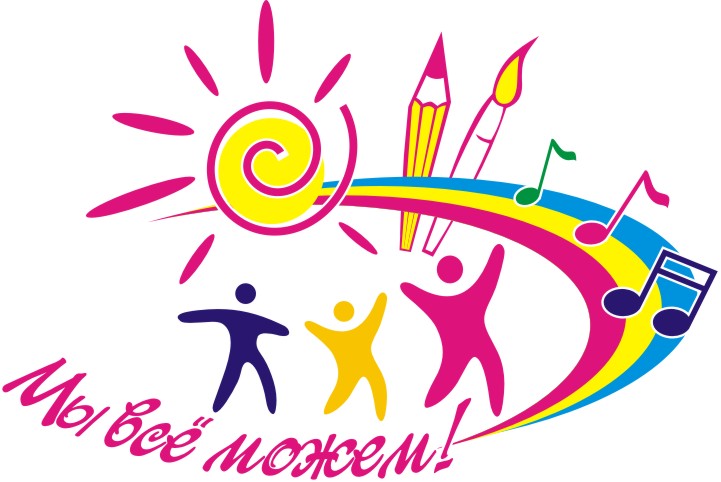 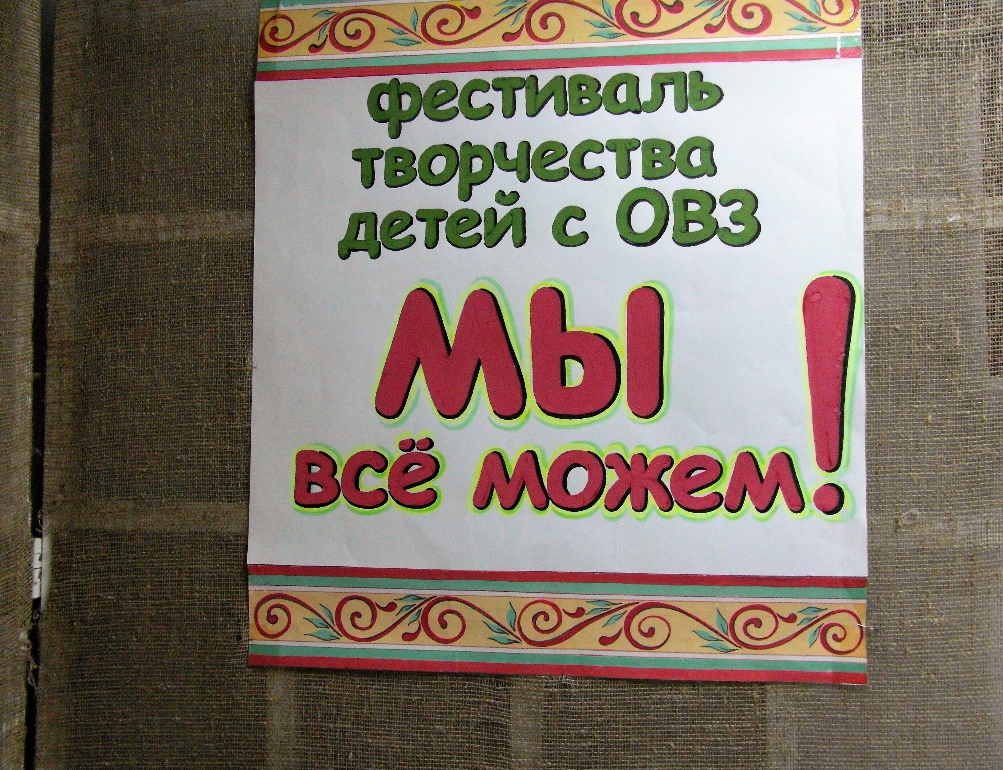 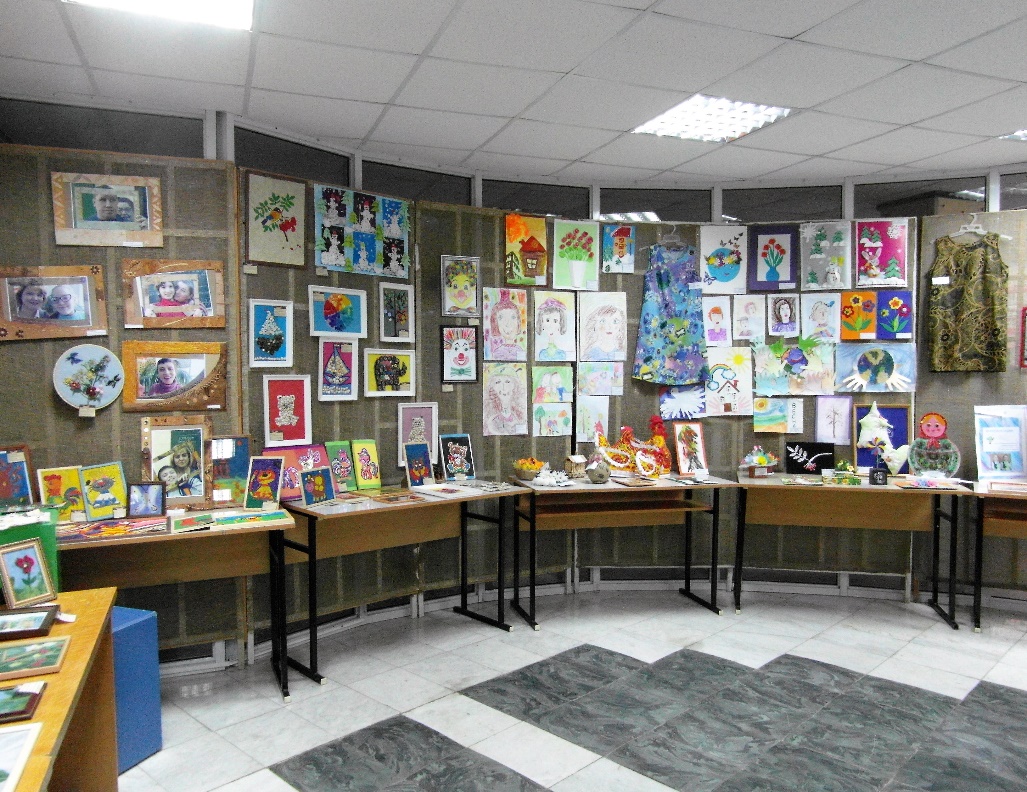 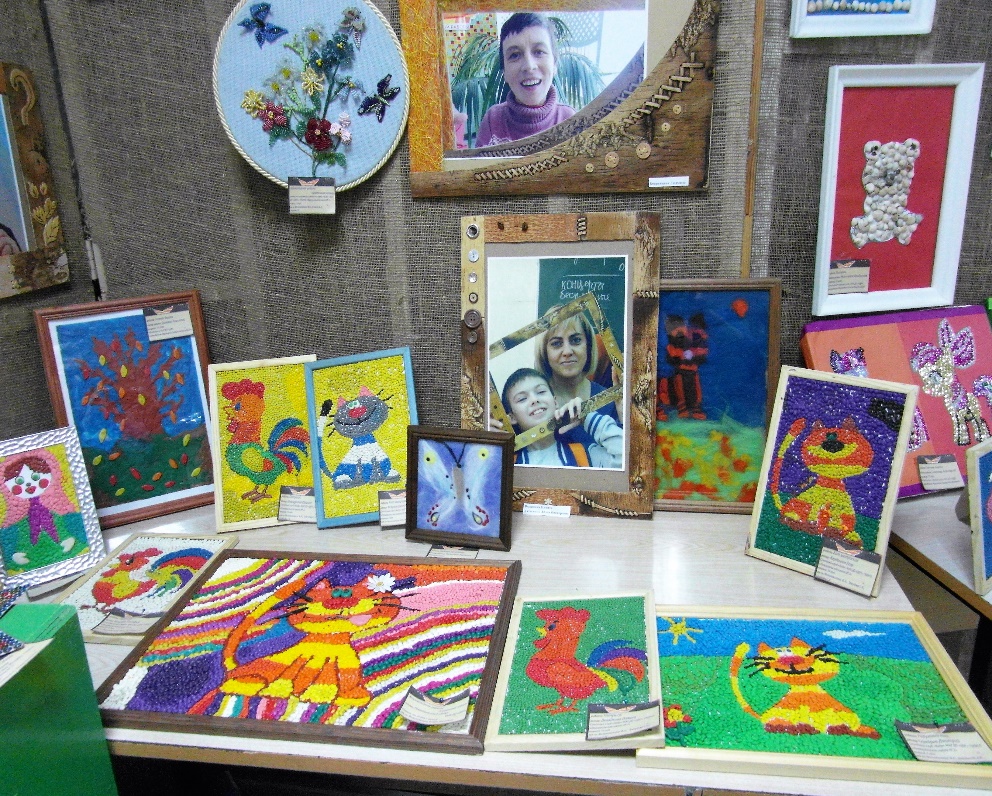 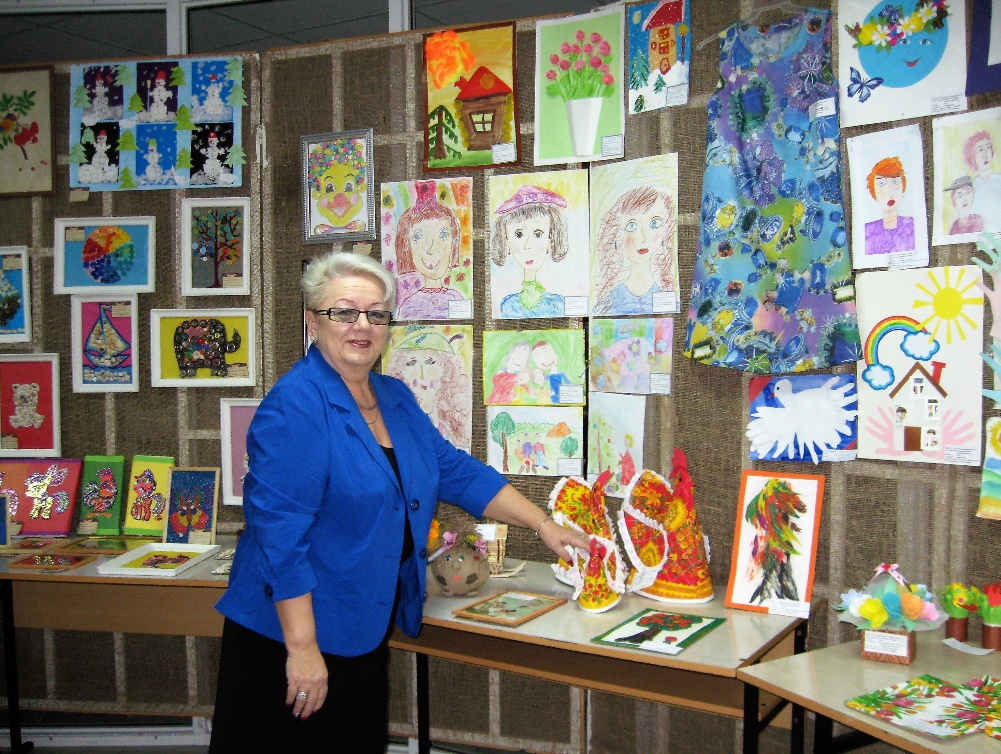 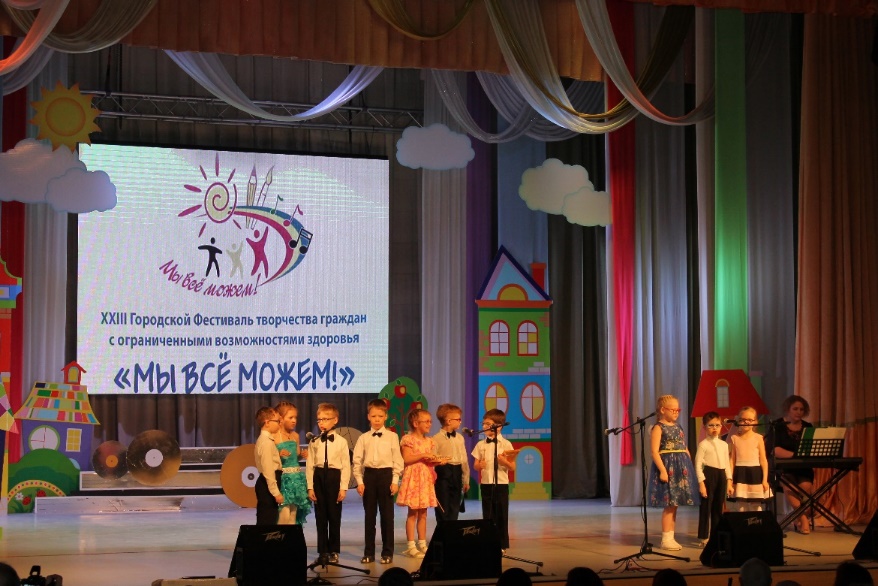 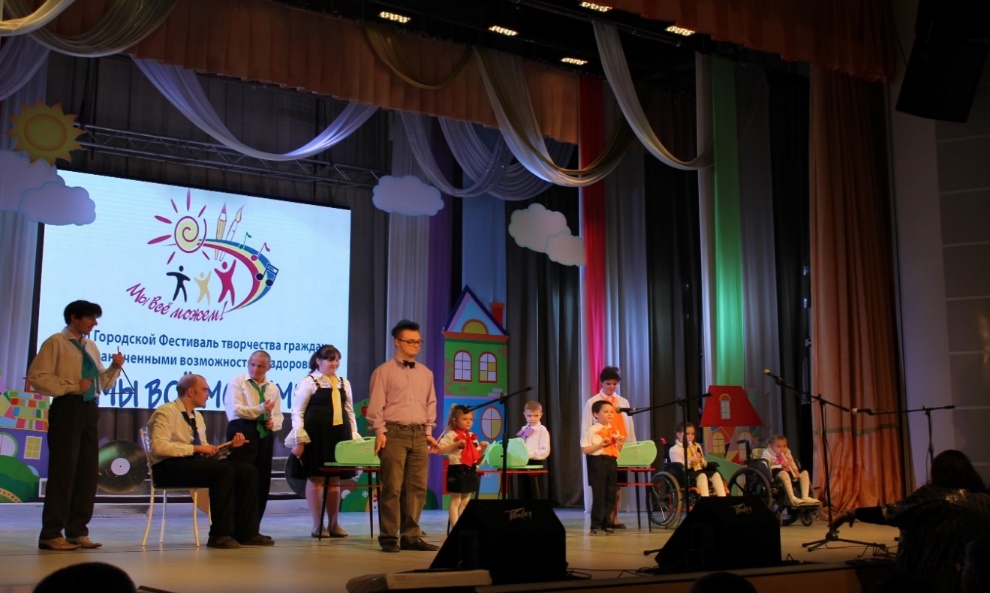 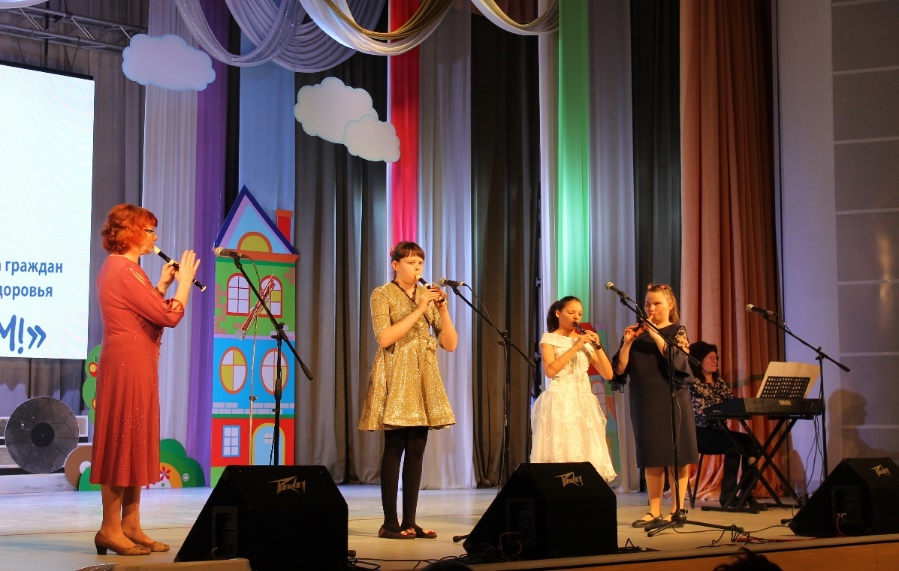 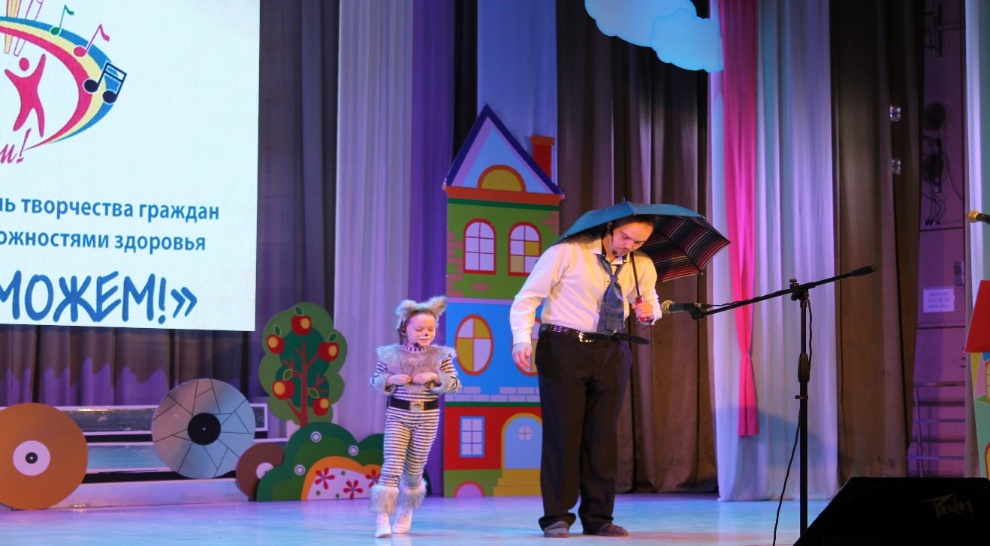 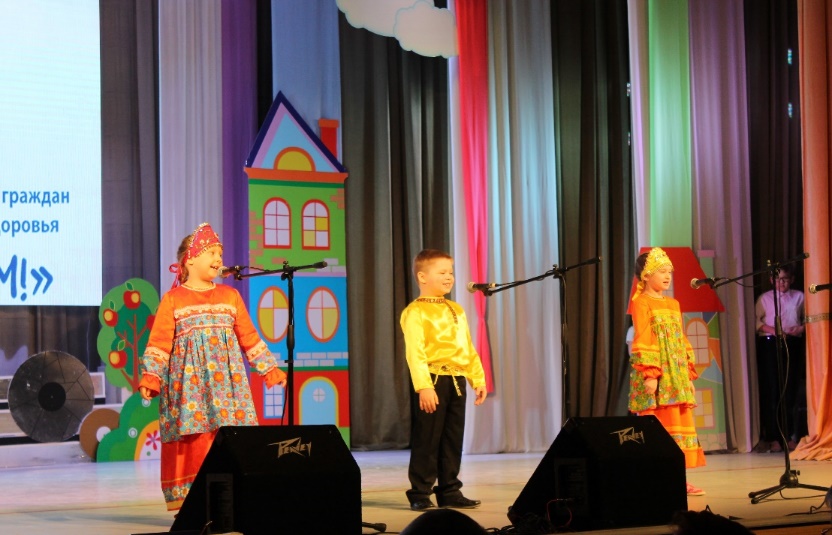 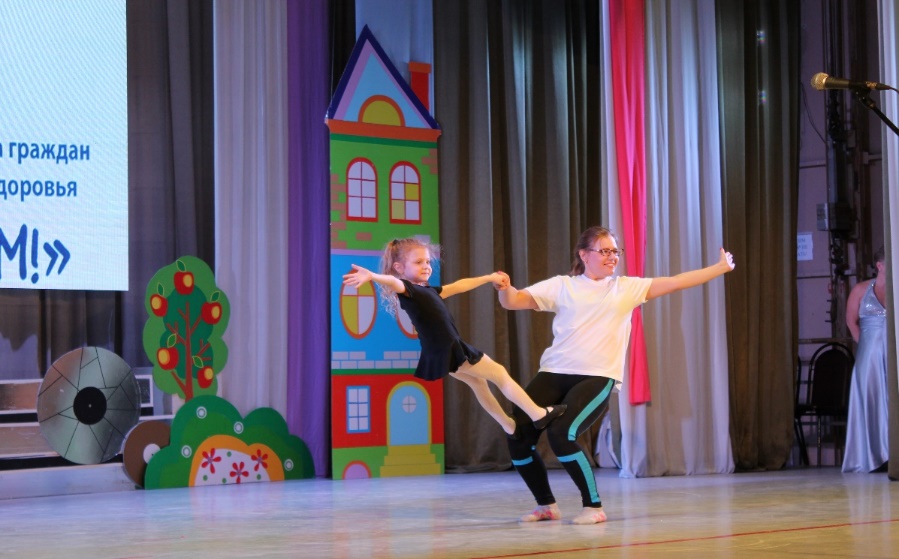 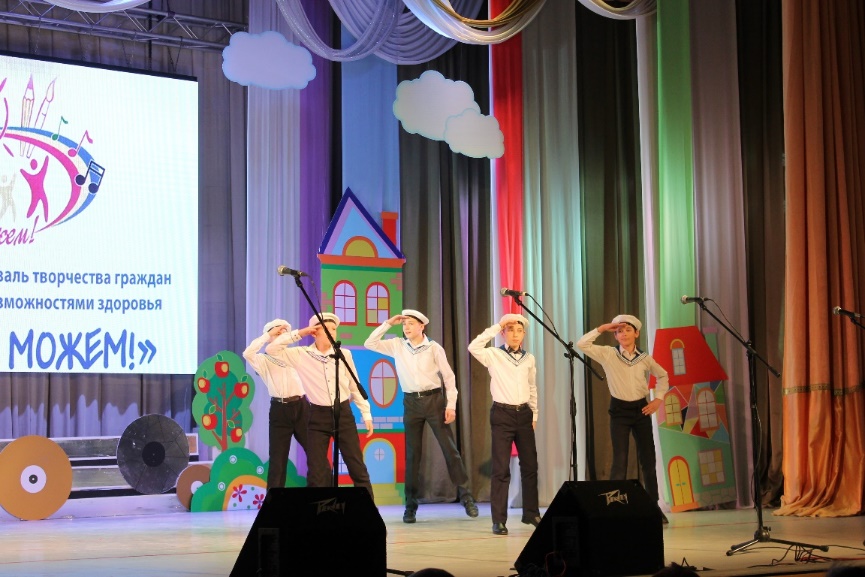 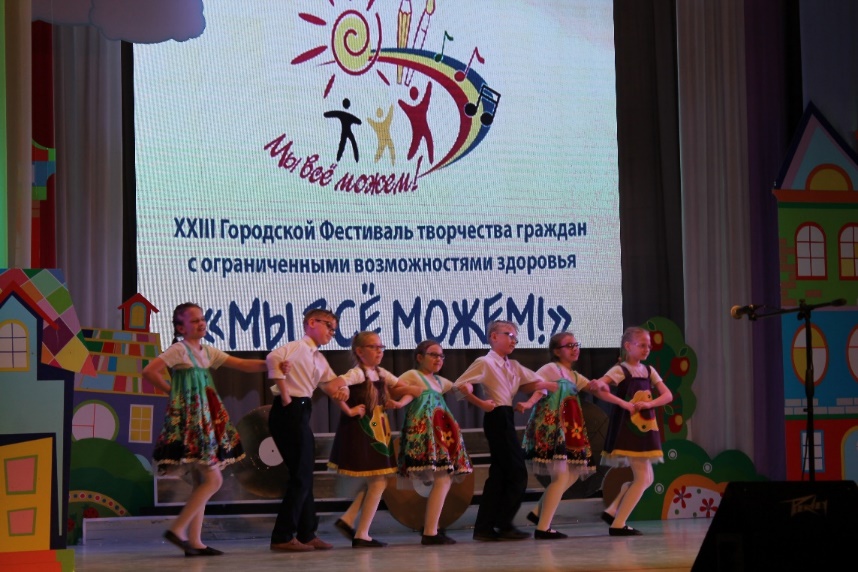 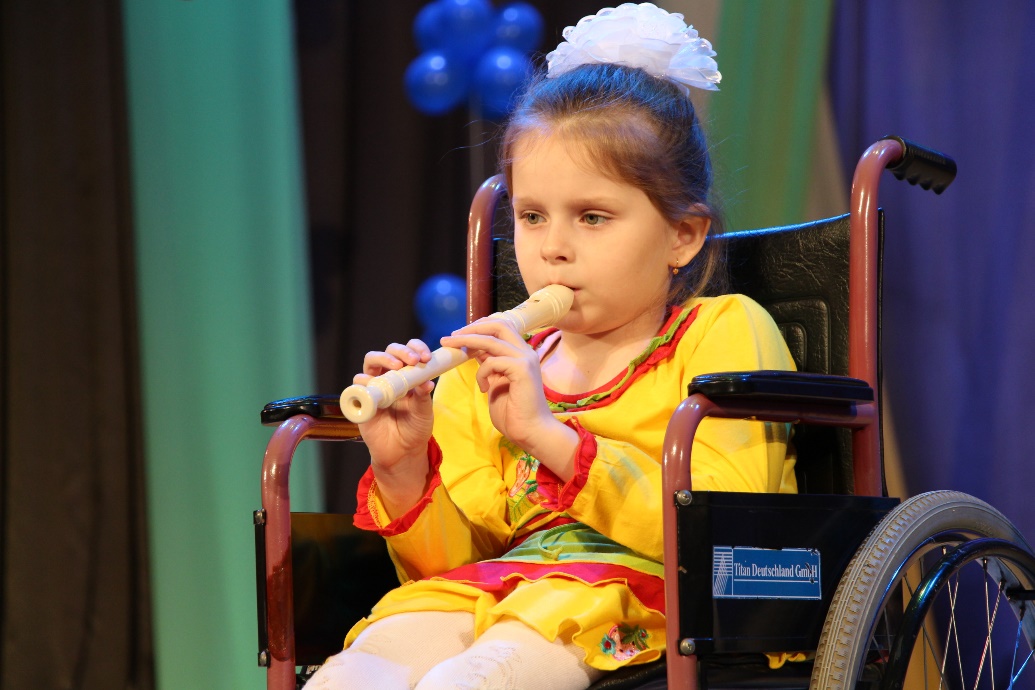 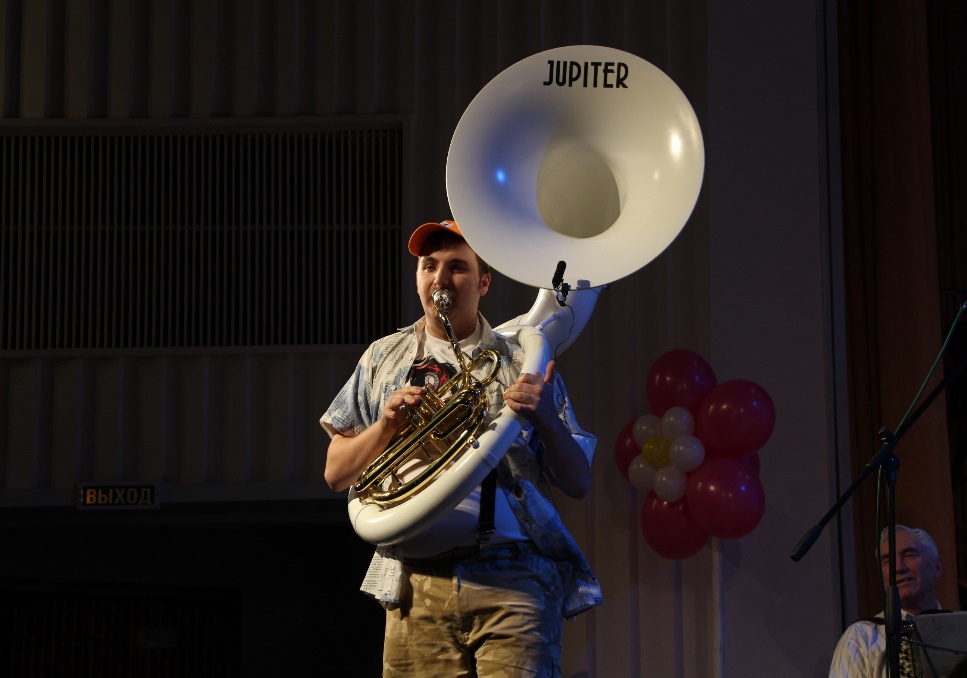 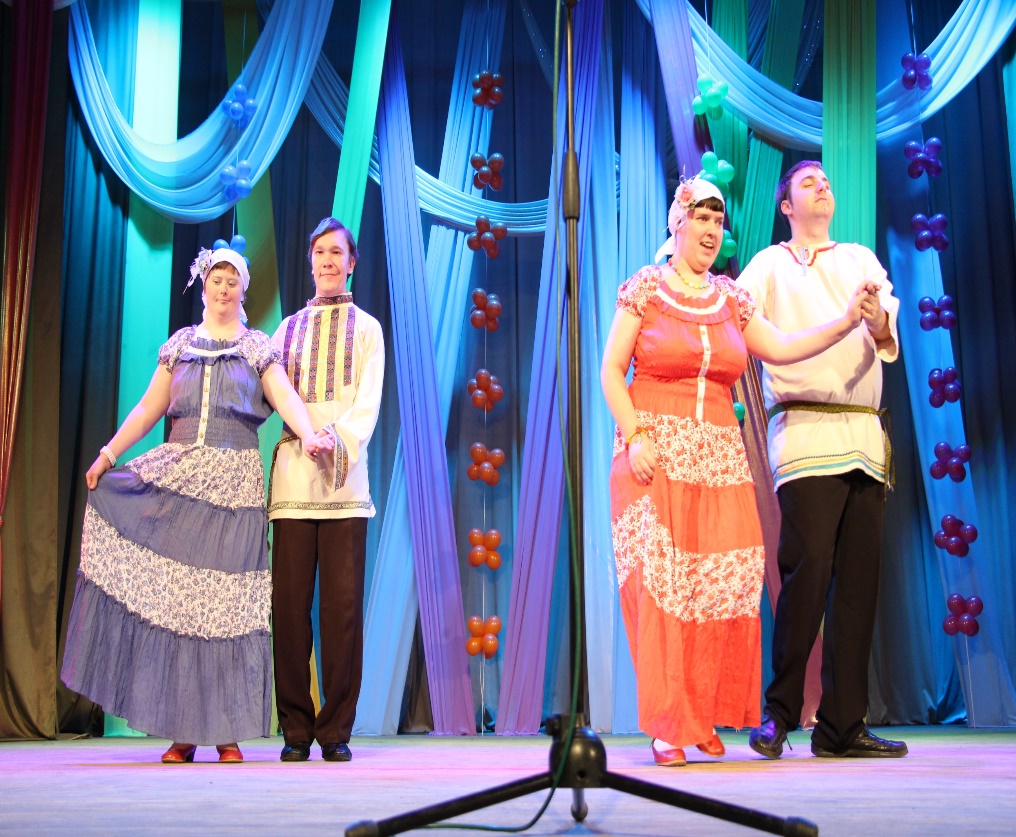 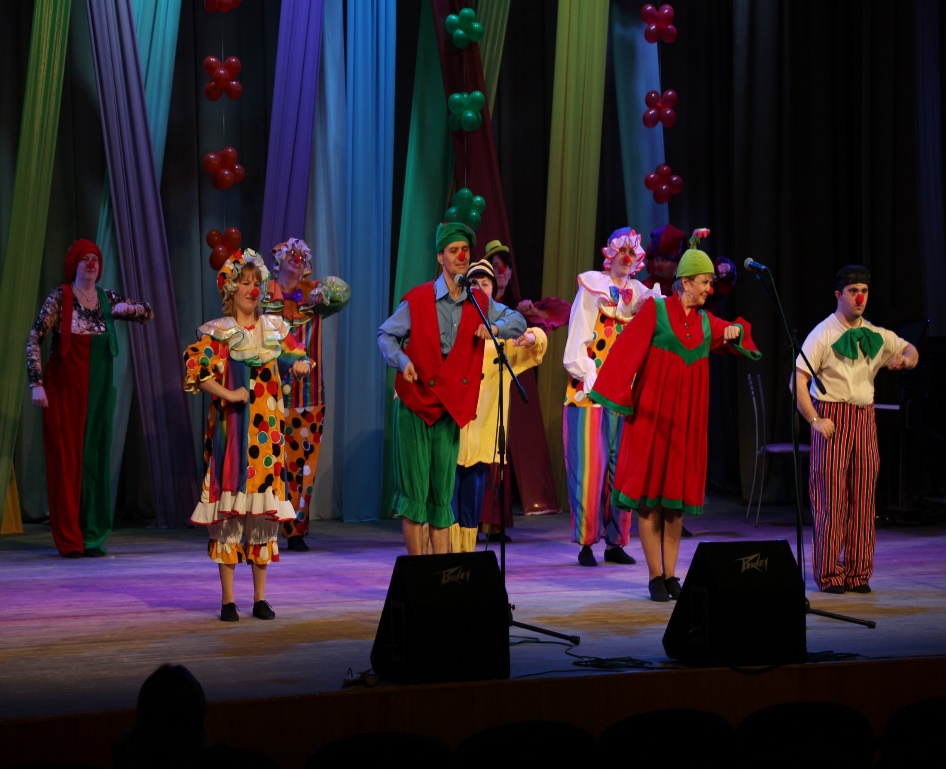 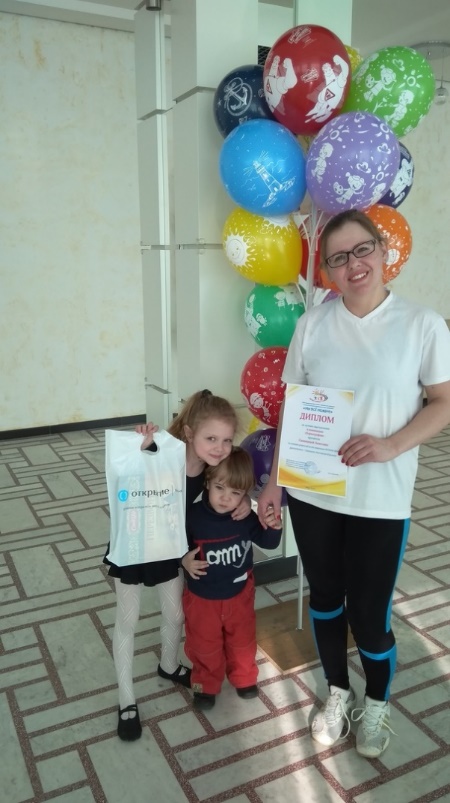 На гала-концерте члены жюри вручили Дипломы и призы участникам и победителям, а зрители насладились разножанровым шоу - от вокала до акробатики. Пожелаем участникам новых побед и вдохновения
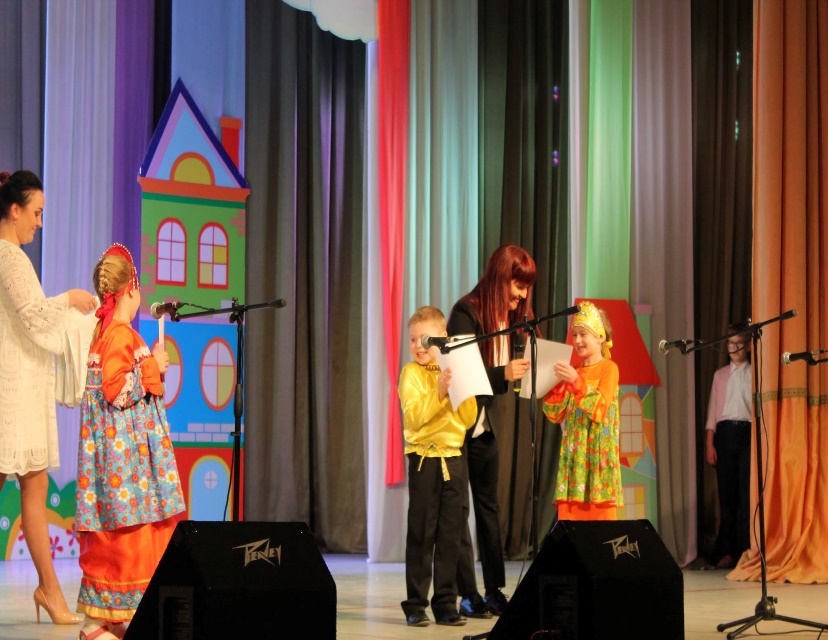 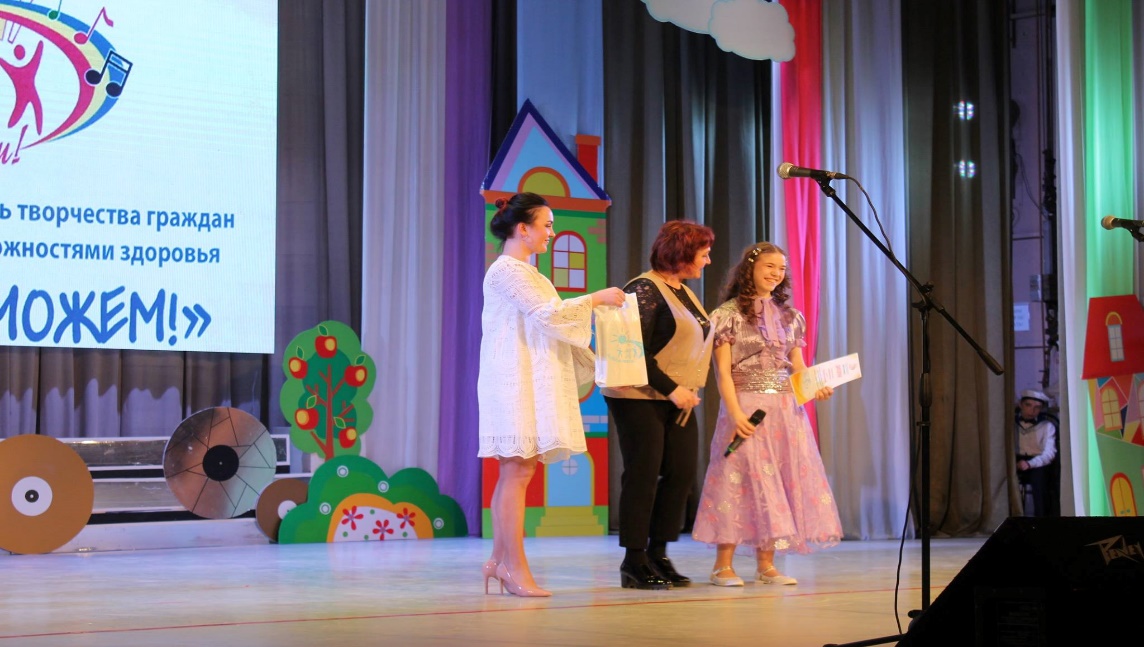